Sette
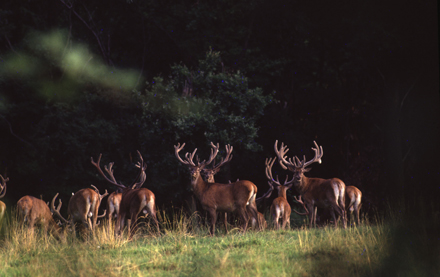 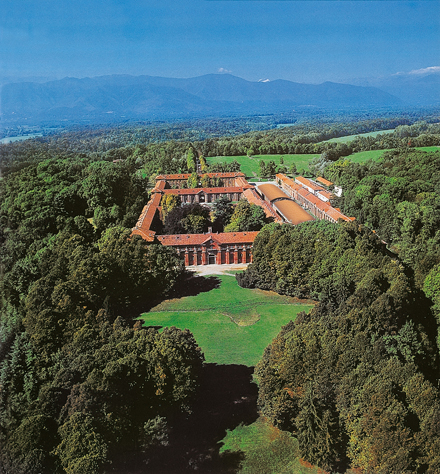 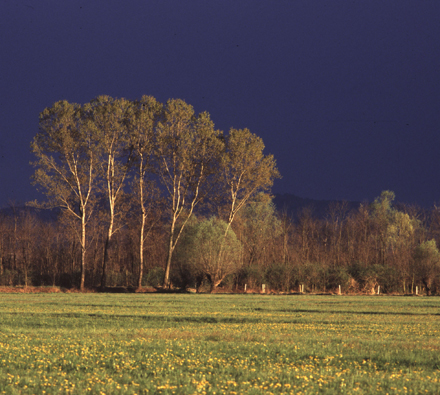